“It Is Good”
Readings -- Titus 2:11-14 & John 5:28-29
What Is Good?
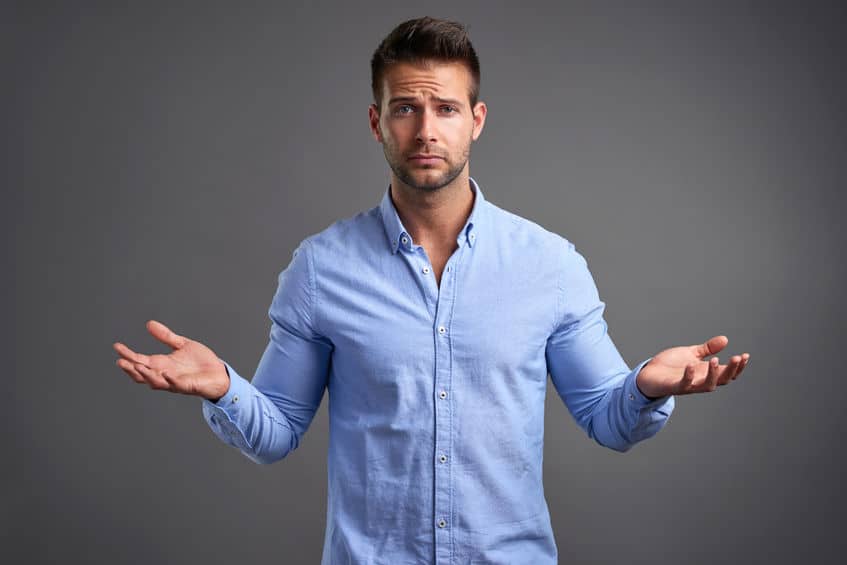 “Good” Is A Matter Of Opinion!
Music
Food
Movies, etc.
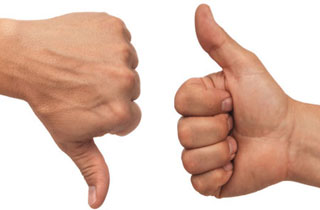 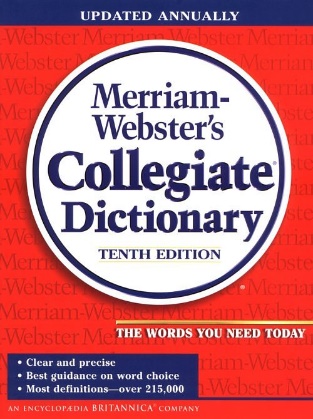 Definition of Good
Good – (something that is) suitable to a 
purpose, beneficial, valid, genuine, real, 
enjoyable, dependable, reliable, satisfying, 
morally sound or excellent.
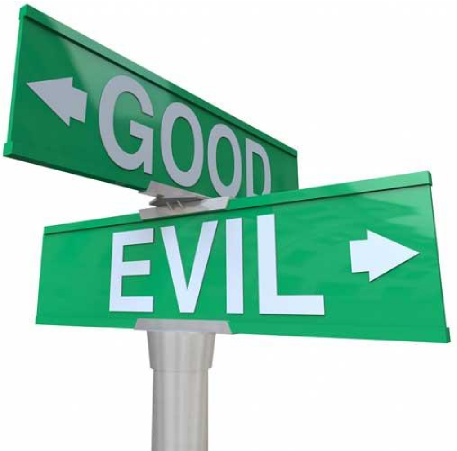 Is it Good?
Good – (something that is) suitable to a 
purpose, beneficial, valid, genuine, real, 
enjoyable, dependable, reliable, satisfying, 
morally sound or excellent.
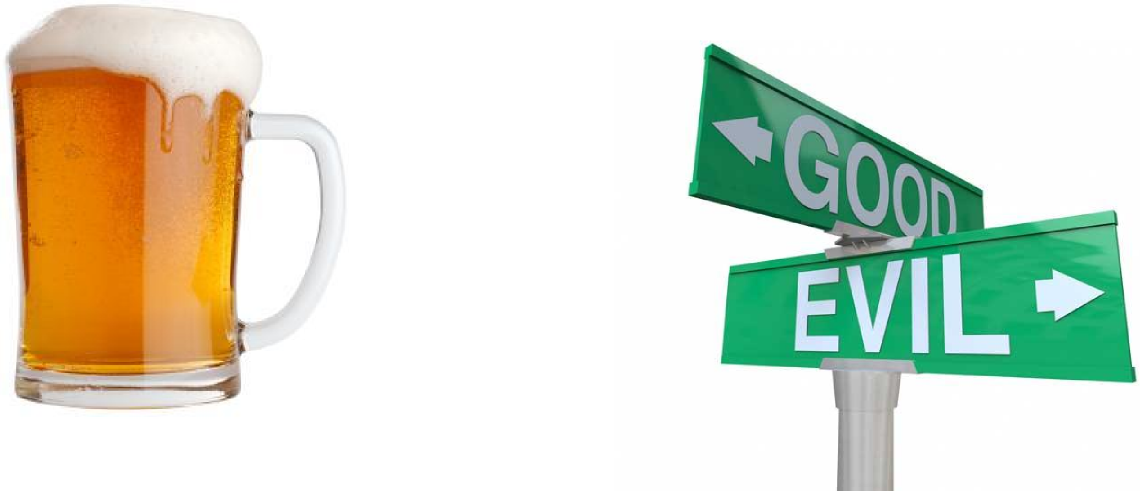 Is it Good?
Good – (something that is) suitable to a 
purpose, beneficial, valid, genuine, real, 
enjoyable, dependable, reliable, satisfying, 
morally sound or excellent.
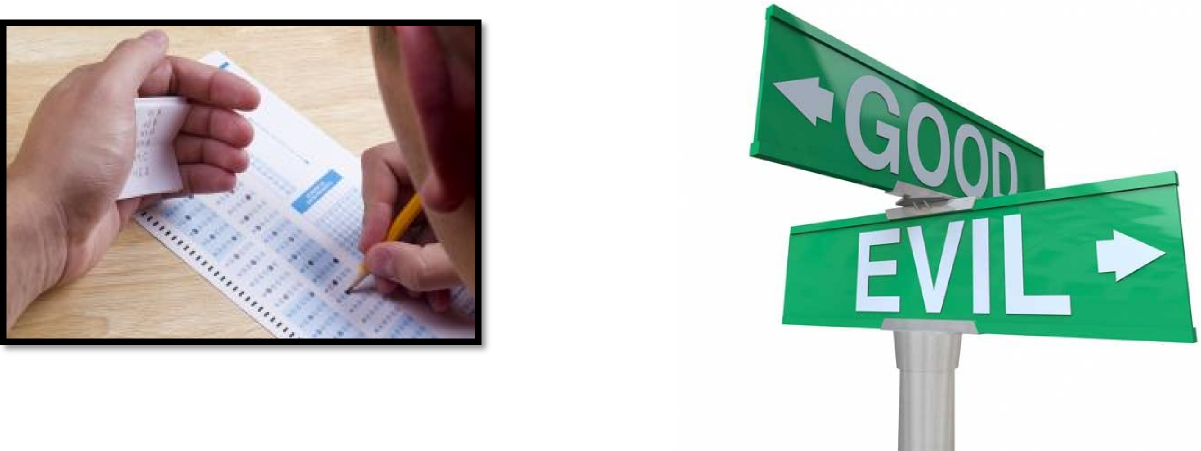 Is it Good?
Good – (something that is) suitable to a 
purpose, beneficial, valid, genuine, real, 
enjoyable, dependable, reliable, satisfying, 
morally sound or excellent.
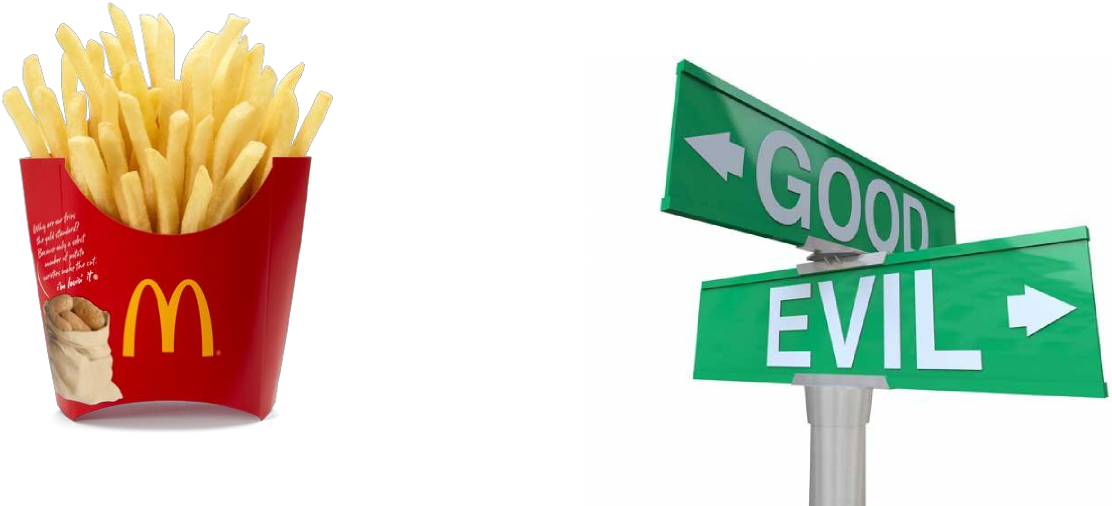 Is it Good?
Good – (something that is) suitable to a 
purpose, beneficial, valid, genuine, real, 
enjoyable, dependable, reliable, satisfying, 
morally sound or excellent.
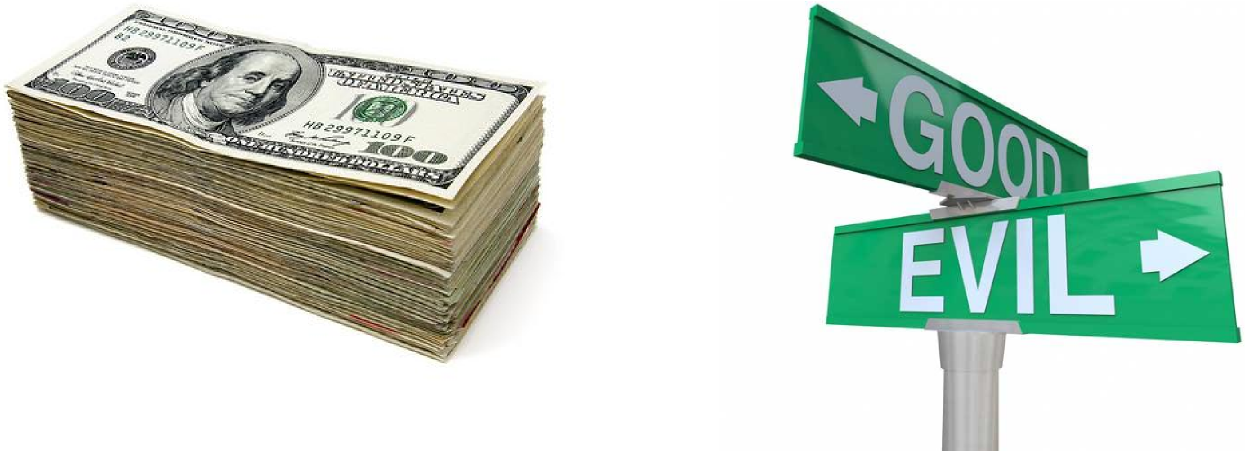 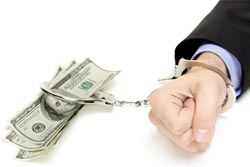 Isaiah 5:20
God defines what is good
Matthew 19:16-17
Genesis 1:31
James 1:17
2 Timothy 3:16-17
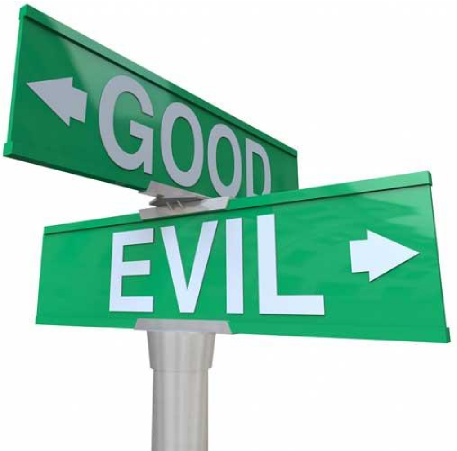 “Good” Produces “Good”
Matthew 7:17-19
Luke 6:45
Luke 8:15
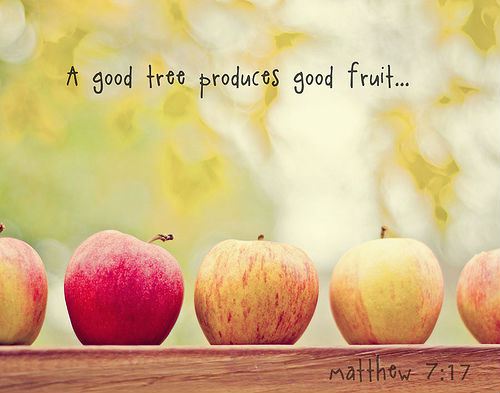 “Good” Needs A Solid Foundation
1 Timothy 6:17-19
Matthew 7:24-27
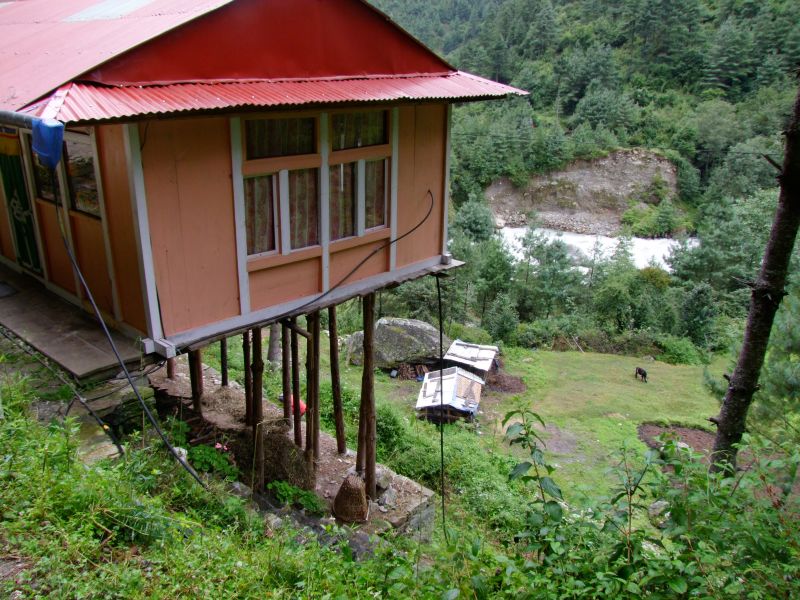 What Is Your Desire?
Proverbs 11:23
1 Thessalonians 5:15 & 21
Romans 12:9
1 Corinthians 15:33
Romans 12:21
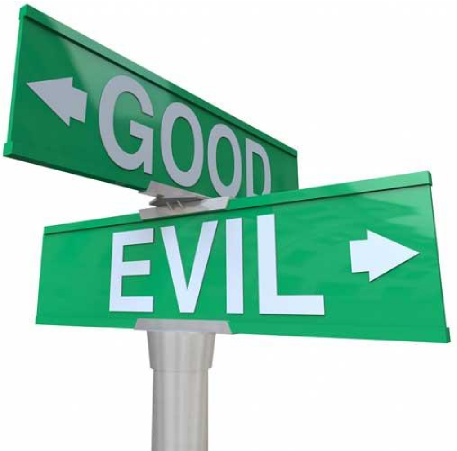 This Is Good
Proverbs 22:1
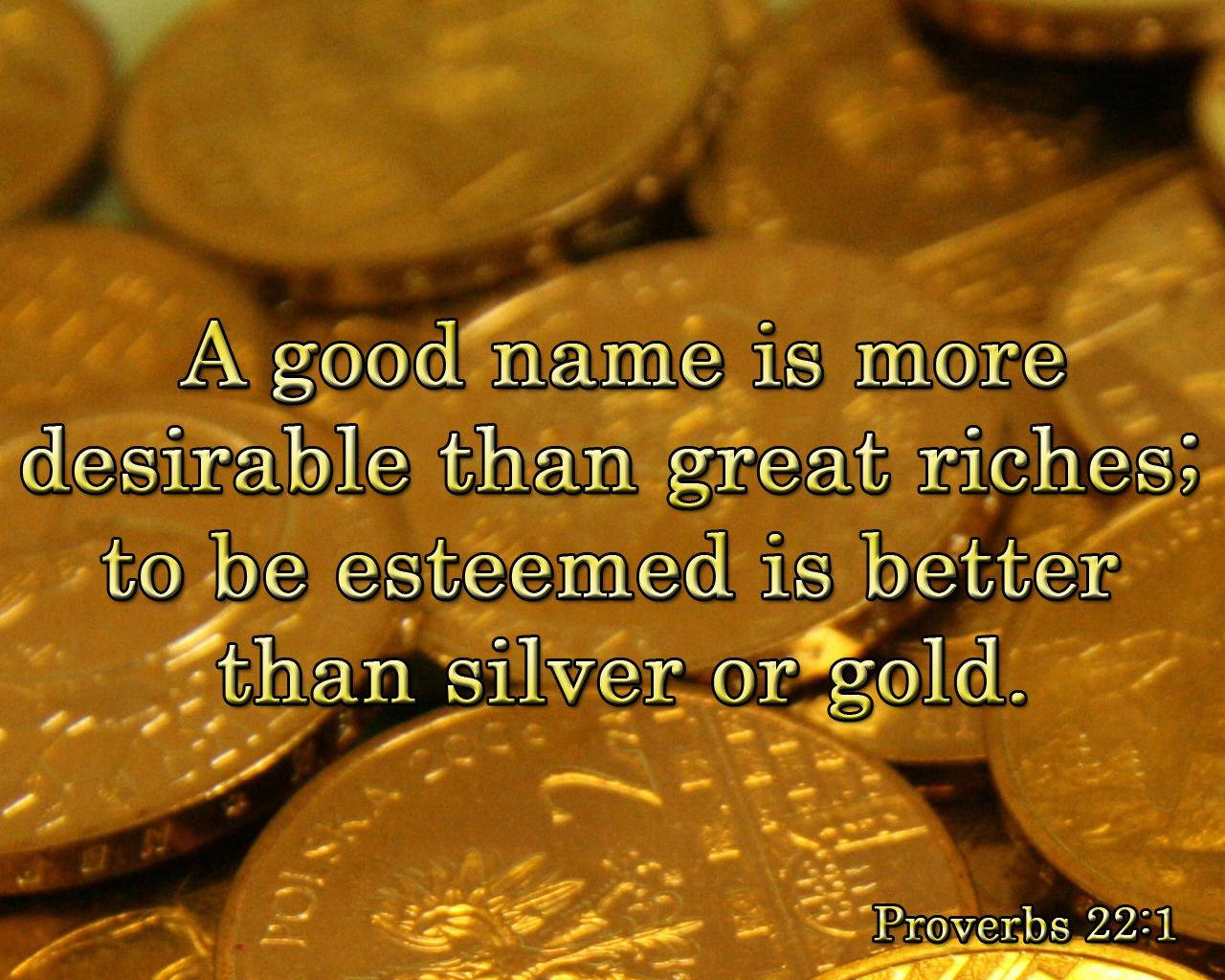 Your Thoughts - Are They Good?
Philippians 4:8
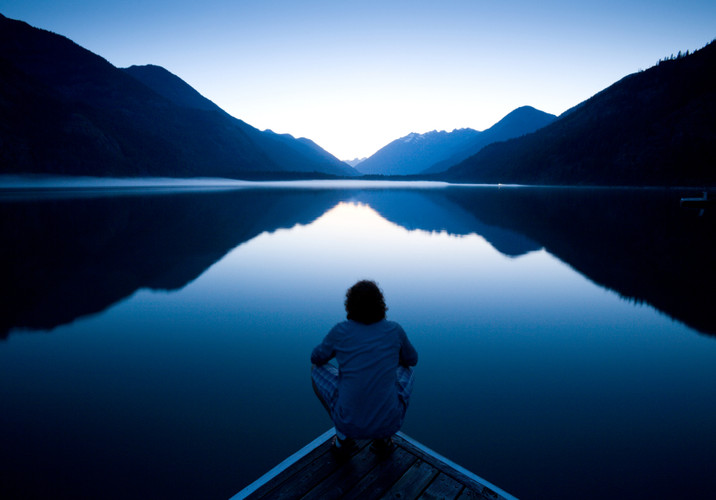 Good Is As Good Does
3 John 11
How “GOOD” Are You?
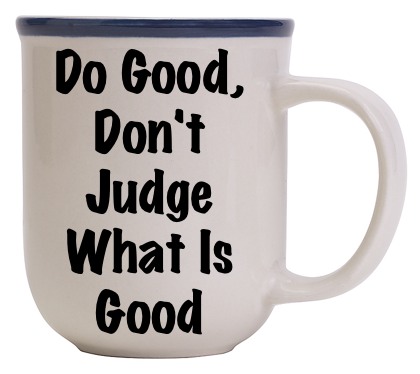